Simultaneous Equations: Ready to be Added/Subtracted?
True/false
Reflect
Your Turn
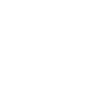 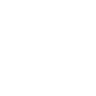 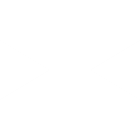 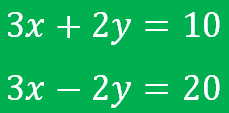 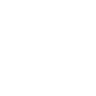 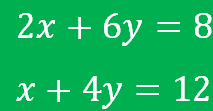 For more videos visit mrbartonmaths.com/videos
Rule
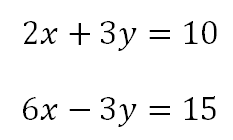 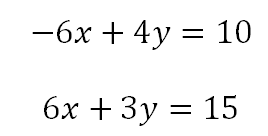 Yes    /    No
Yes    /    No
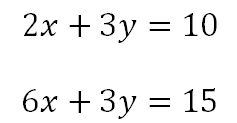 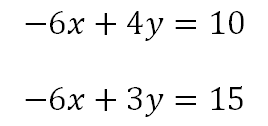 Yes    /    No
Yes    /    No
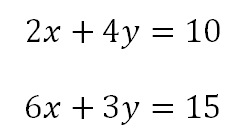 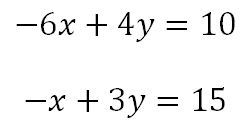 Yes    /    No
Yes    /    No
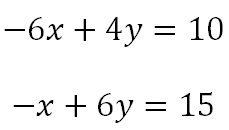 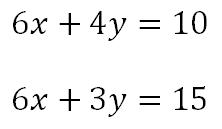 Yes    /    No
Yes    /    No
@fortyninecubed
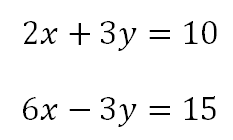 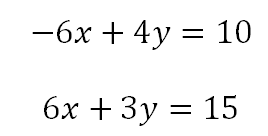 Yes    /    No
Yes    /    No
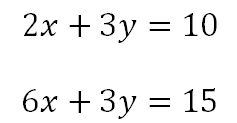 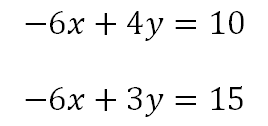 Yes    /    No
Yes    /    No
Yes    /    No
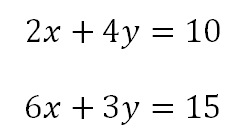 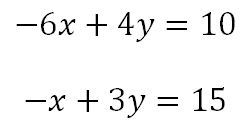 Yes    /    No
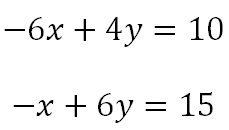 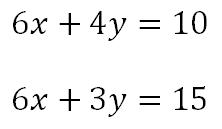 Yes    /    No
Yes    /    No
@fortyninecubed
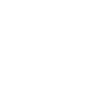 Your Turn
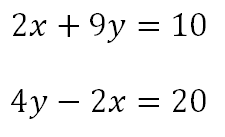 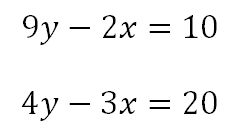 Yes    /    No
Yes    /    No
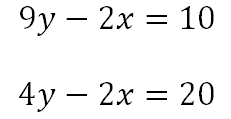 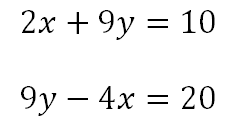 Yes    /    No
Yes    /    No
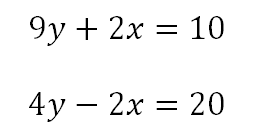 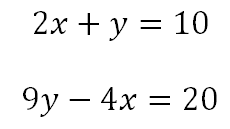 Yes    /    No
Yes    /    No
@fortyninecubed
Your Turn - ANSWERS
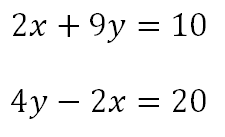 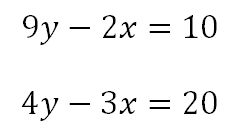 Yes    /    No
Yes    /    No
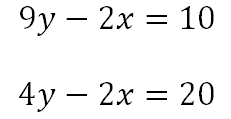 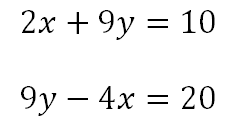 Yes    /    No
Yes    /    No
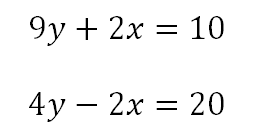 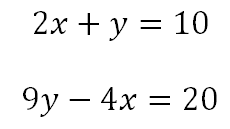 Yes    /    No
Yes    /    No
@fortyninecubed